الشطائر و مكوناتها
الطالبة لين حدادين
الصف الخامس ب
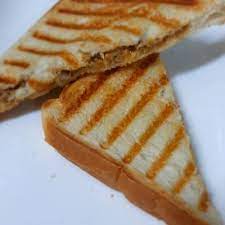 مكونات شطيرة الشاورما
اولا الخبز
ثانيا اللحم او الدجاج
ثالثا المتومة
رابعا و احيانا الجبنة و البطاطا
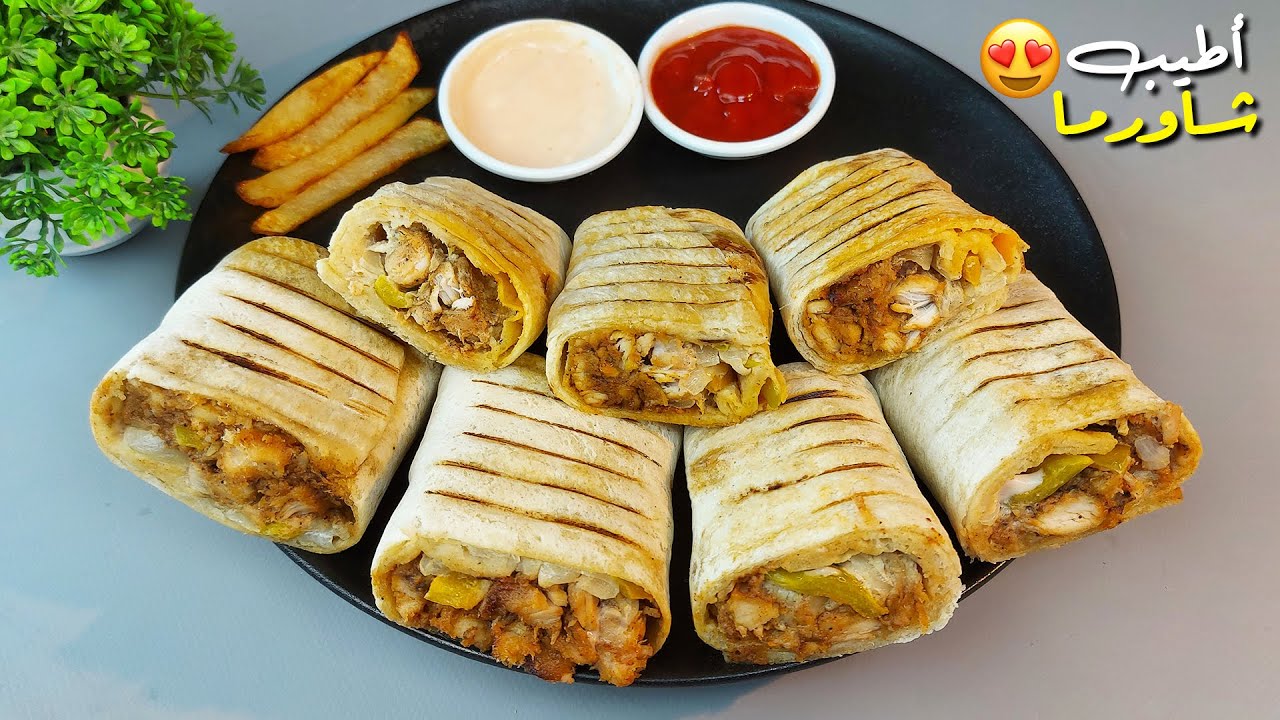 تاريخ الشاورما
يقال إن الأتراك هم أول من أعدوا الشاورما، وأطلقوا عليها اسم "سِفِرِم" ((ceverem، وتعني دوران السيخ أمام النار، وأول من اخترعها هو محمد إسكندر في مدينة بورصة التركية عام 1870، الذي يؤكد أحفاده أنه أول صاحب سيخ شاورما عمودي في العالم.
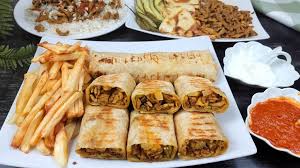 فوائد مكونات الشاورما
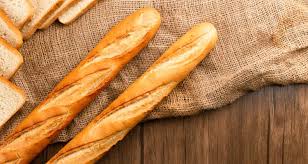 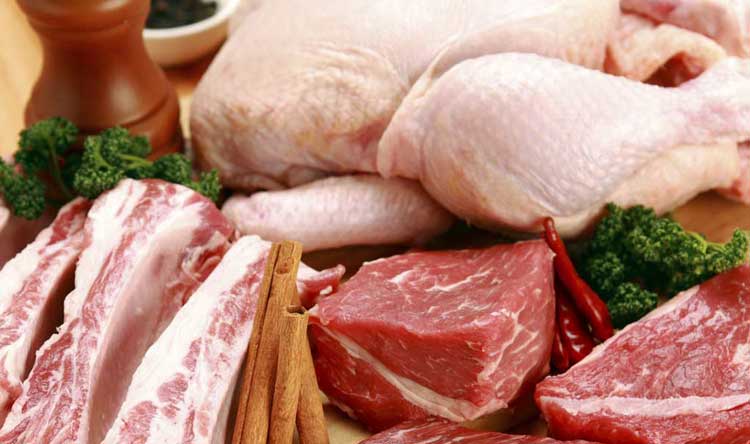 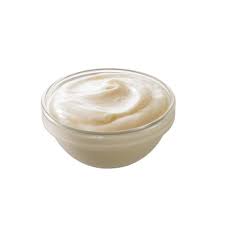 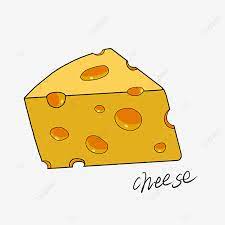 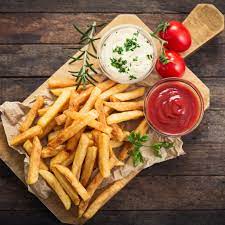 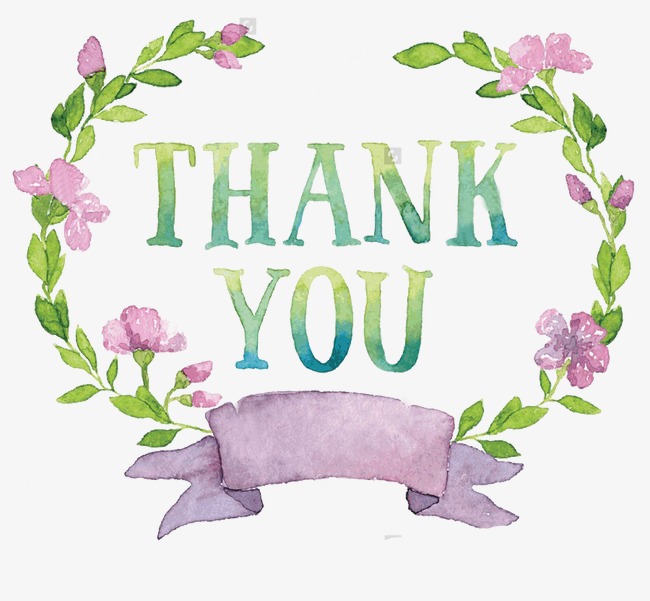